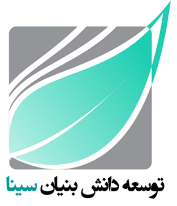 بسمه تعالی
نام کسب و کار
شعار سازمان (تگ لاین)
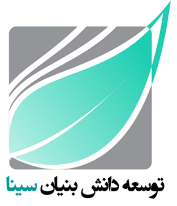 معرفی کلی (ارائه آسانسوری)
بیان چرایی
بیان چیستی
بیان چگونگی
2
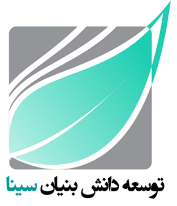 مساله
3
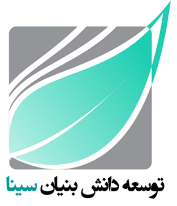 راه حل
4
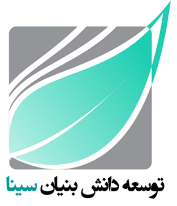 محصول/ خدمات
5
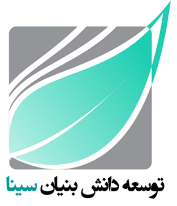 مدل کسب و کار و مدل درآمدی
6
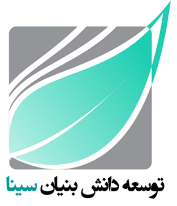 اندازه بازار
7
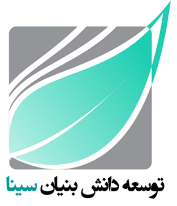 مزیت رقابتی و تحلیل رقبا
8
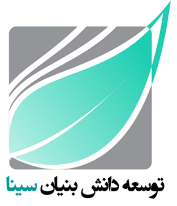 Swotتحلیل نقاط قوت و ضعف فرصت ها و چالش های پیش رو
9
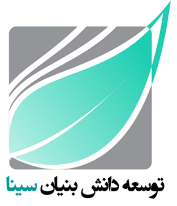 معرفی تیم و سوابق اجرائی
10
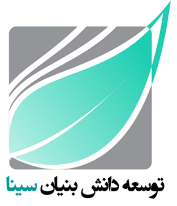 معرفی شرکت (سوابق شرکت) و ترکیب سهامداری
11
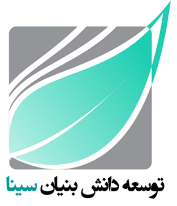 وضعیت موجود شامل میزان فروش، تعداد کارکنان، وضعیت مالیاتی و ...
12
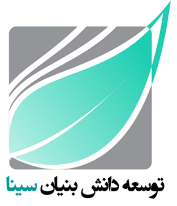 برنامه مالی و اقتصادی، سرمایه مورد نیاز و پیش بینی بازدهی طرحشامل: تفکیک سرمایه نقد و غیر نقد، سرمایه ثابت، سرمایه در گردش، تامین مالی مورد نیاز سالیانه، نرخ بازده داخلی، دوره بازگشت سرمایه
13
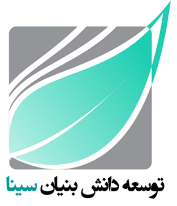 چشم انداز و جایگاه طرح در زنجیره ارزش بنیاد مستضعفان
14
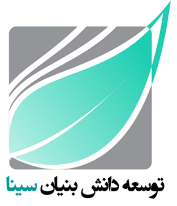 تماس با ما
15